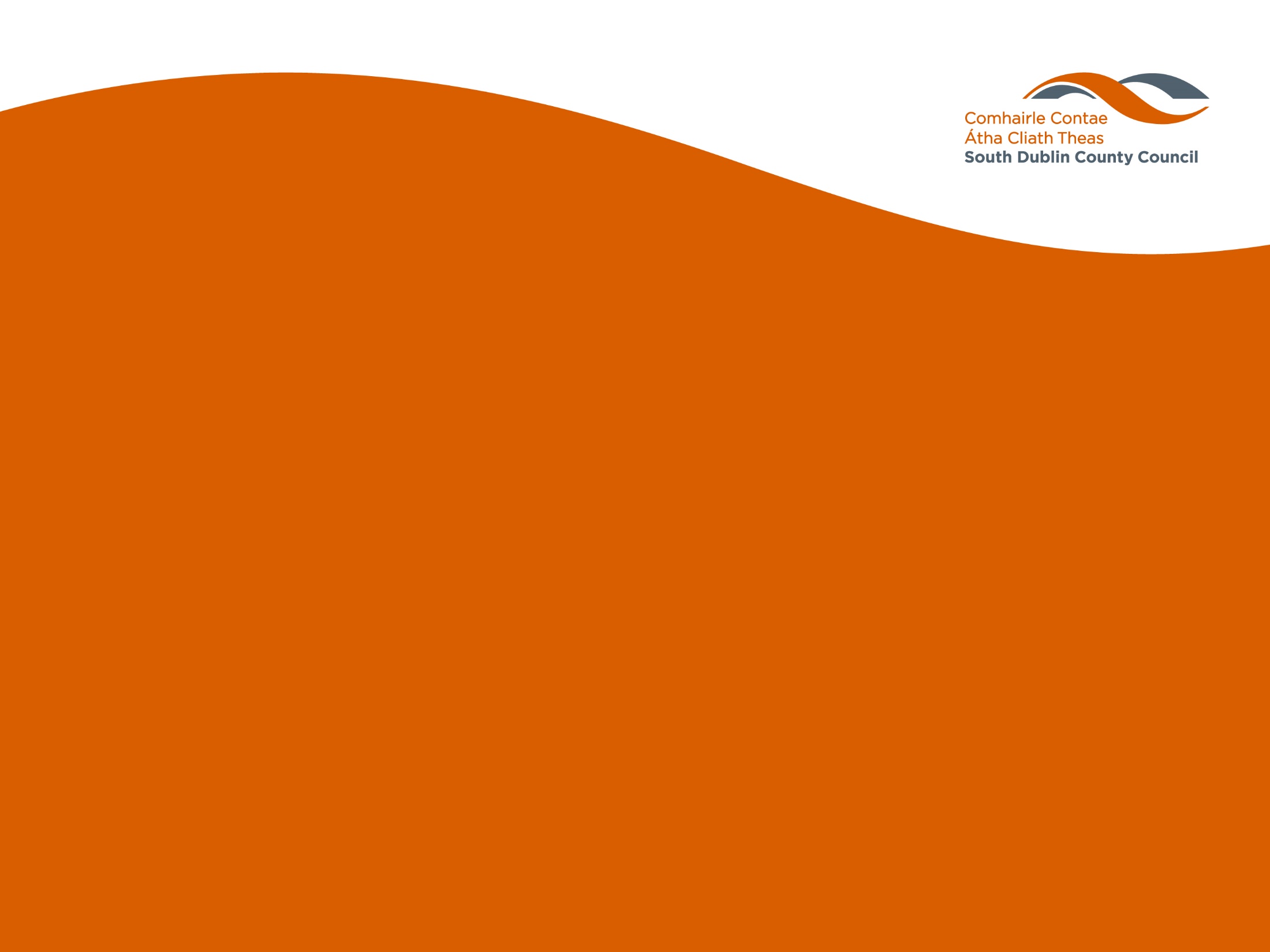 Comhairle Contae Átha Cliath Theas
South Dublin County Council

Scēim na Gaeilge 
Irish Language Scheme
06/02/2019
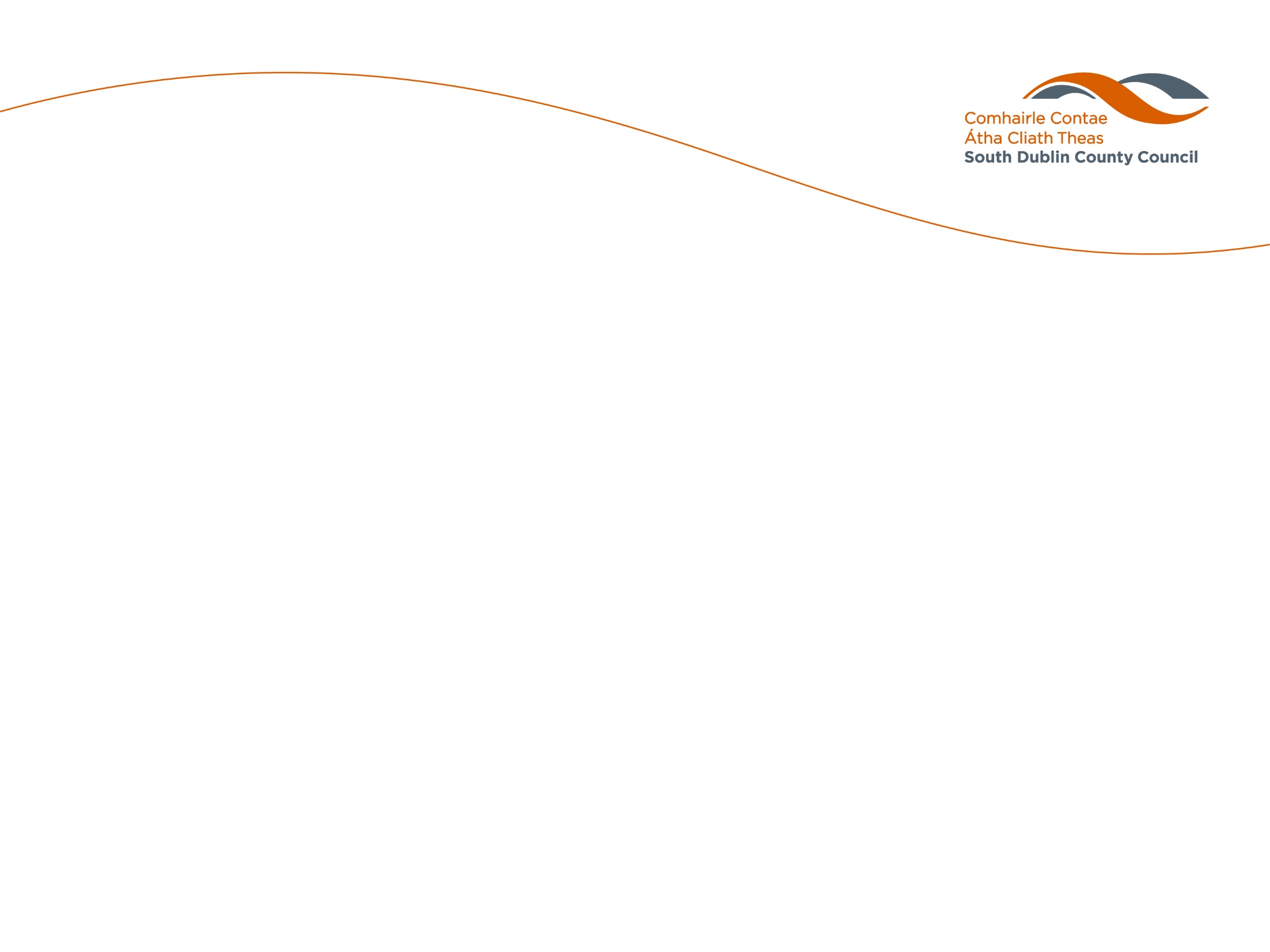 Stair
History

Introduction of South Dublin County Council’s First Irish Language Scheme in 2009
Review carried out in 2015 of Second Irish Language Scheme
Third Irish Language Scheme launched to cover 2016-19 period
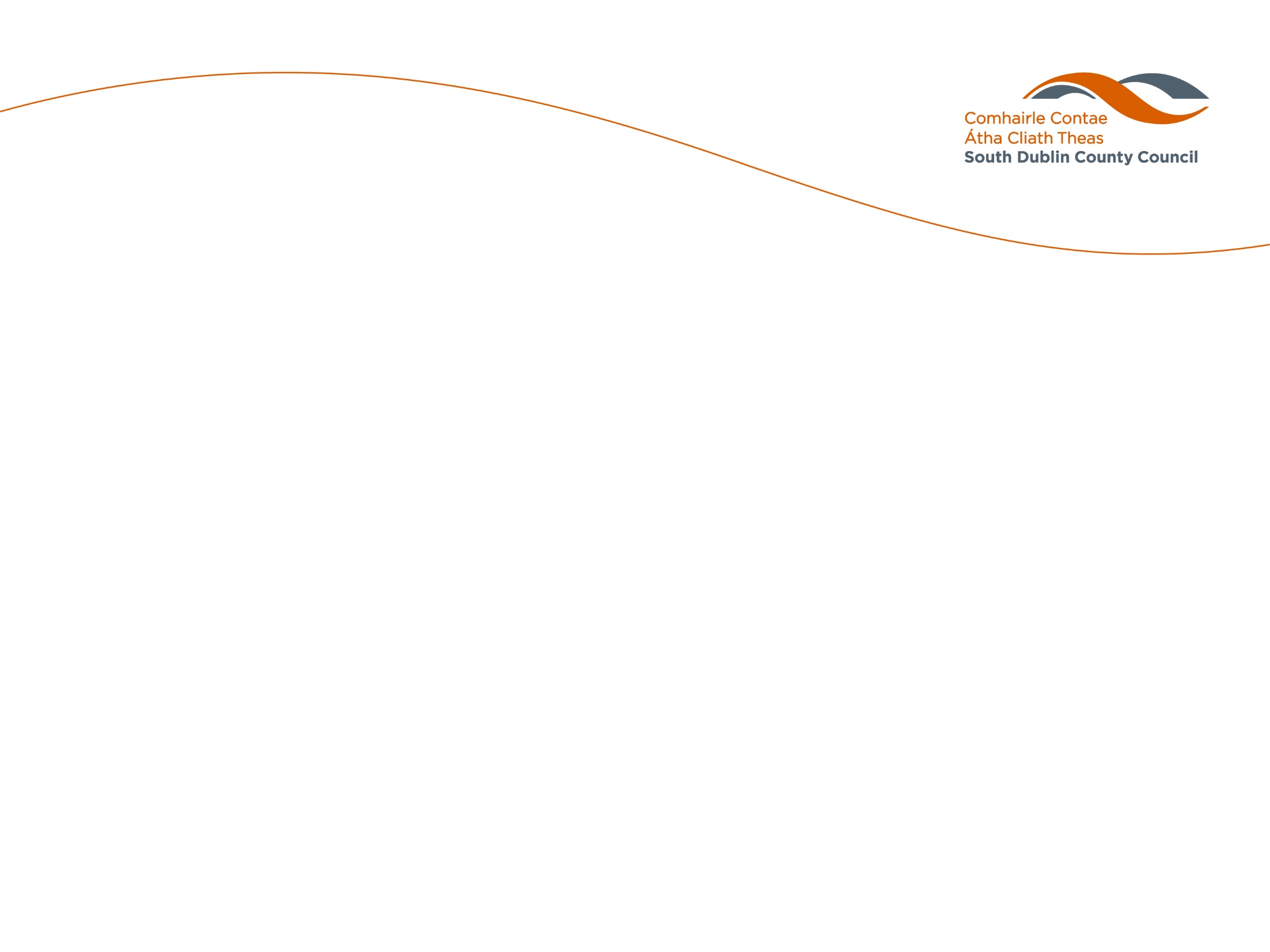 Triú Scéim na Gaeilge (Treoir Prionsabail)
Third Irish Language Scheme (Guiding Principles)

The underlying level of demand for specific services in the Irish language, 
The importance of a proactive approach to the provision of such services, and 
The resources, including human and financial resources, and the capacity of South Dublin County Council to develop or access the necessary language capability.
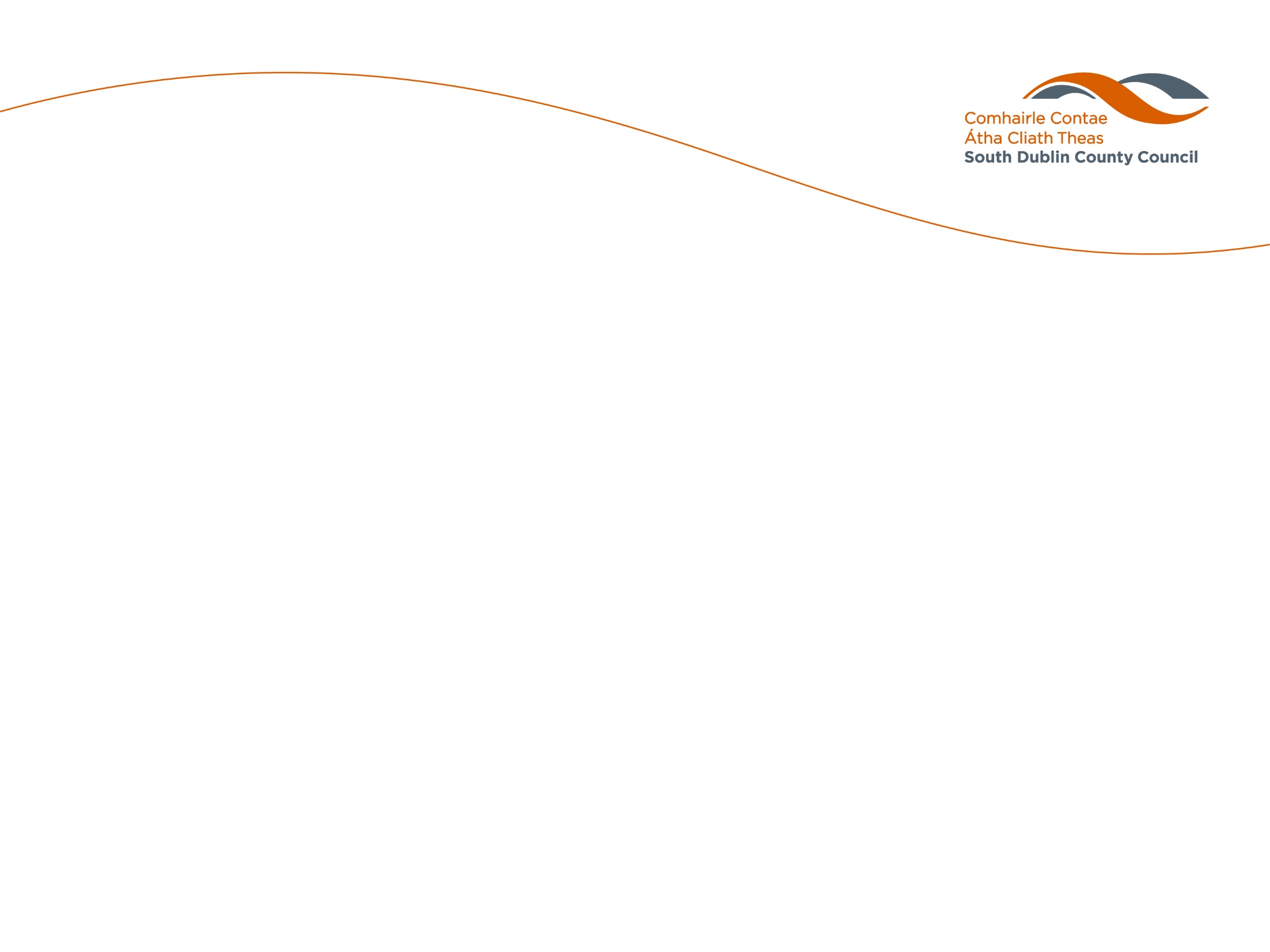 Triú Scéim na Gaeilge (Dátaí Tosnaithe agus Críochnaithe)
Third Irish Language Scheme (Commencement and Expiration Dates)

The Third Irish Language scheme was confirmed on 17 October 2016 by the then Minister for Arts, Heritage, Regional, Rural and Gaeltacht Affairs. 

It commences with effect from that date and remains in force for a period of 3 years or until a new scheme has been confirmed, whichever is the later.
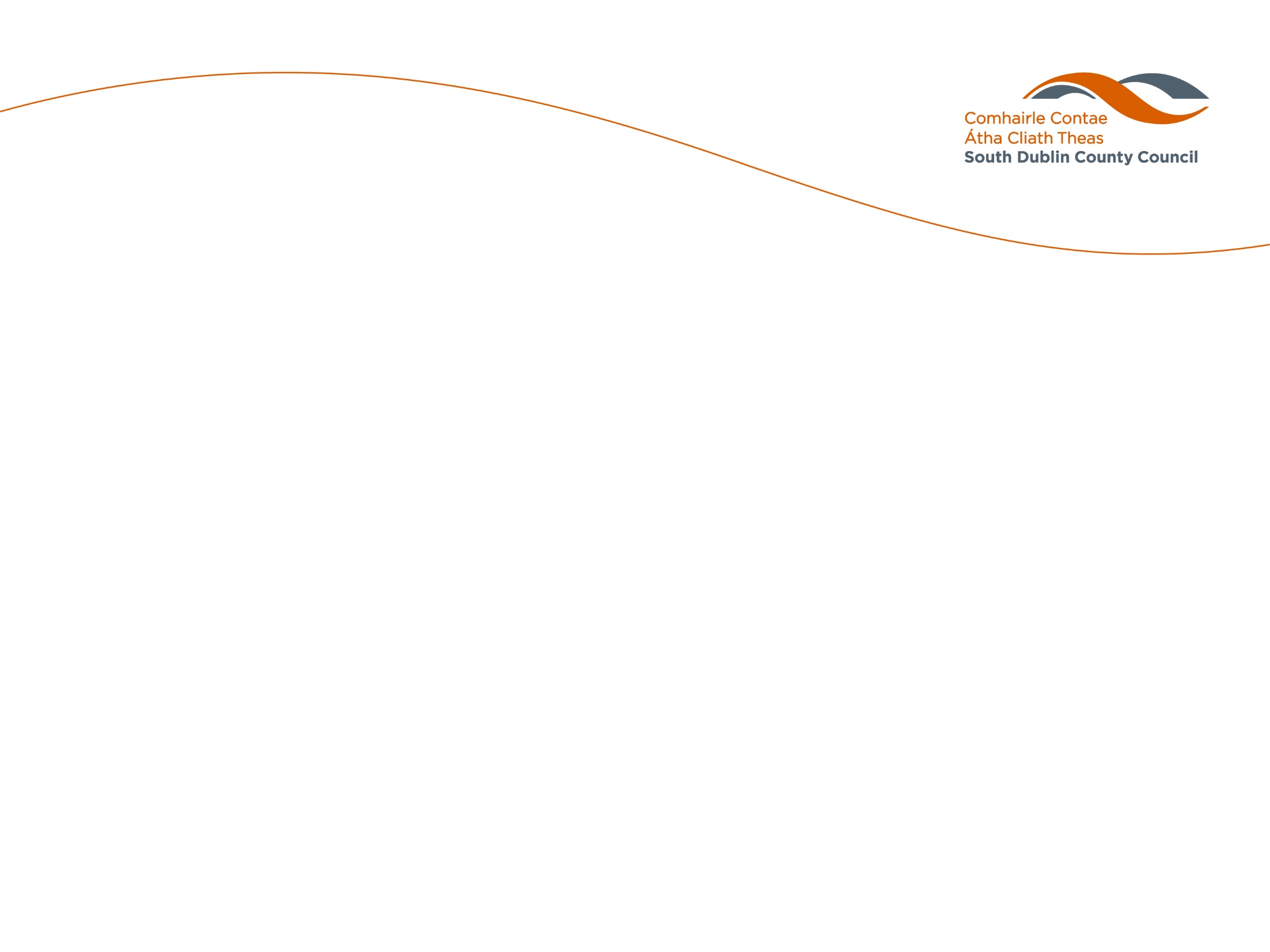 Seirbhísí Dhátheangach á Sholáthair faoi láthair
Services Currently Provided Bilingually (List is indicative)

Signage in County Hall, Civic Offices Clondalkin and South Dublin Libraries are provided bilingually
Letters and emails sent by customers in Irish receive a reply in Irish and this is recorded on the Council’s Customer Care Contact System
Telephone recorded messages are provided bilingually
All new place name signage is available bilingually in accordance with the Official Languages Act 2003
SDCC.ie provides Irish on static content on the home page and main sub-sections of the Council website
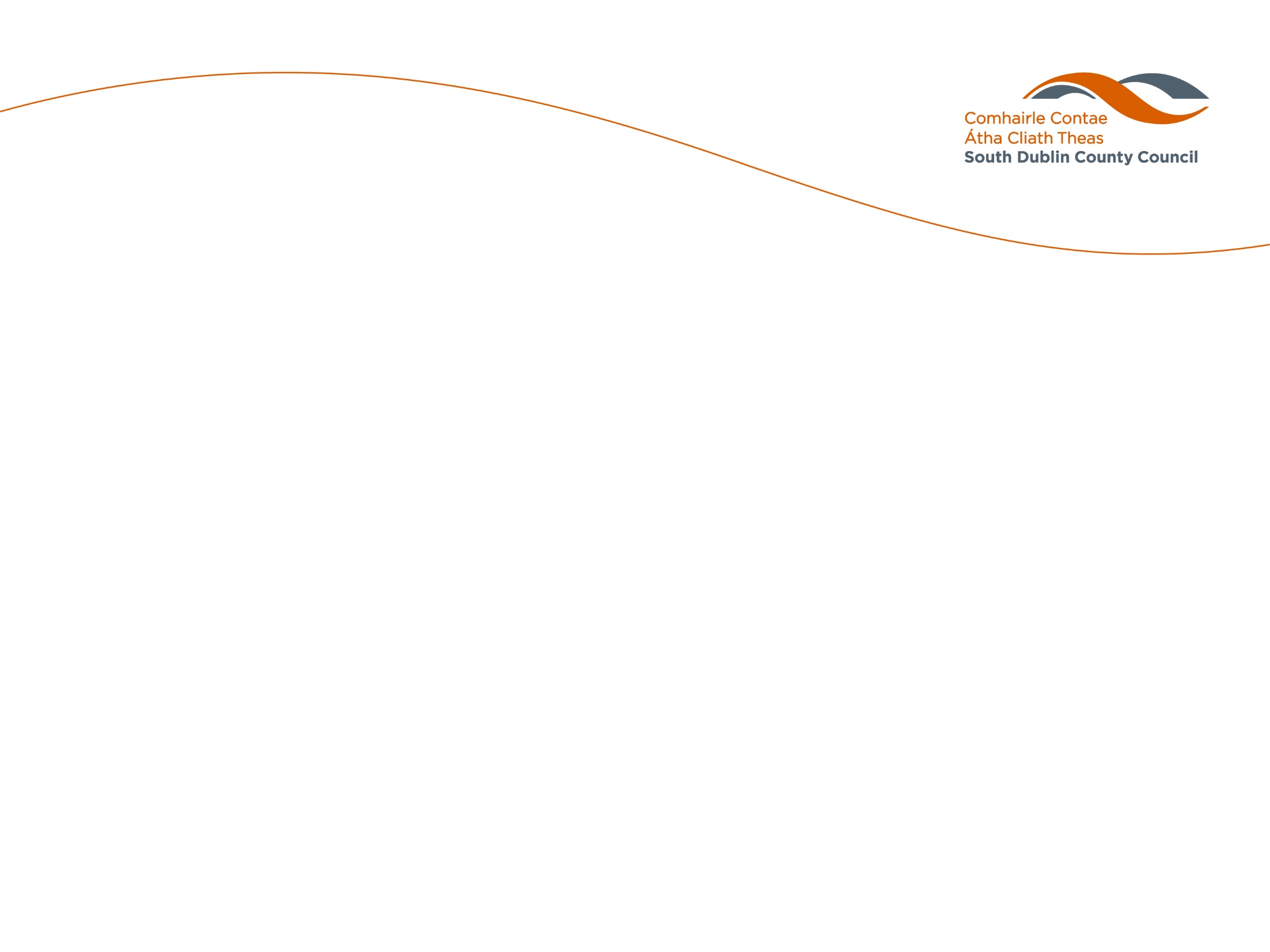 Seirbhísí Dhátheangach á Sholáthair faoi láthair
Services Currently Provided Bilingually (List is indicative)

Direct contact by email is available at Gaeilge@athcliaththeas.ie for     Irish queries
Annual Seachtain na Gaeilge Átha Cliath Theas - a celebration of Irish language and culture held each year
Corporate Plan, County Development Plan and Annual Reports  are available bilingually
13 members of staff proficient in Irish
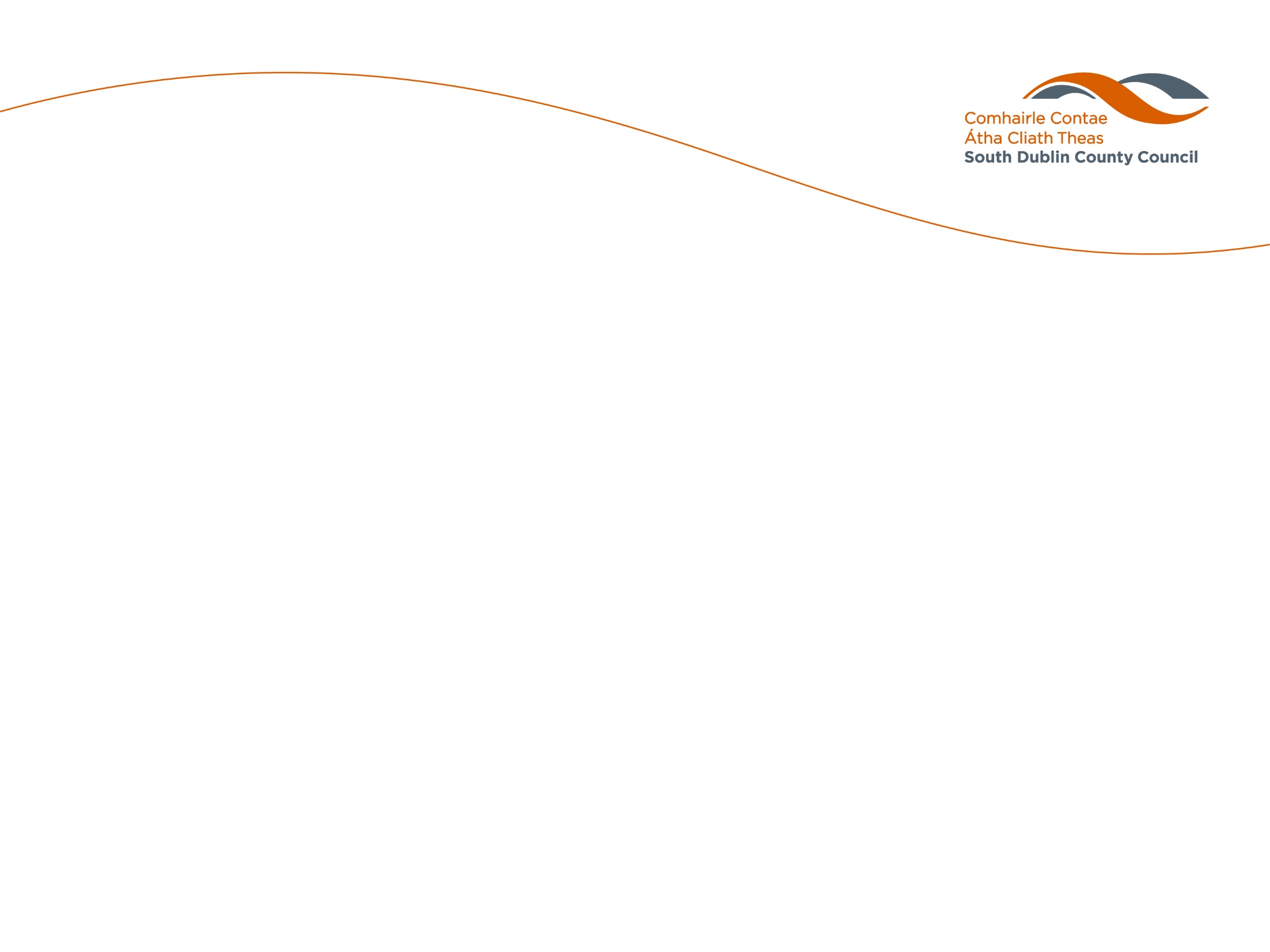 I dTreo an Ceathrú Scéim na Gaeilge
Towards the Fourth Irish Language Scheme

SDCC will publish a notice of intention to prepare a draft scheme in local newspapers, on www.sdcc.ie and on social media in June 2019.
This notice will also be circulated to all elected members of the council.
Submissions allowed online through SDCC’s Consultation Portal or in writing to the Communications Unit. Open for a period of four weeks.
Draft Irish Language Scheme prepared and presented to elected members at the September Council meeting.
Once agreed, it shall be submitted to the Minister for Culture, Heritage and the Gaeltacht for approval.
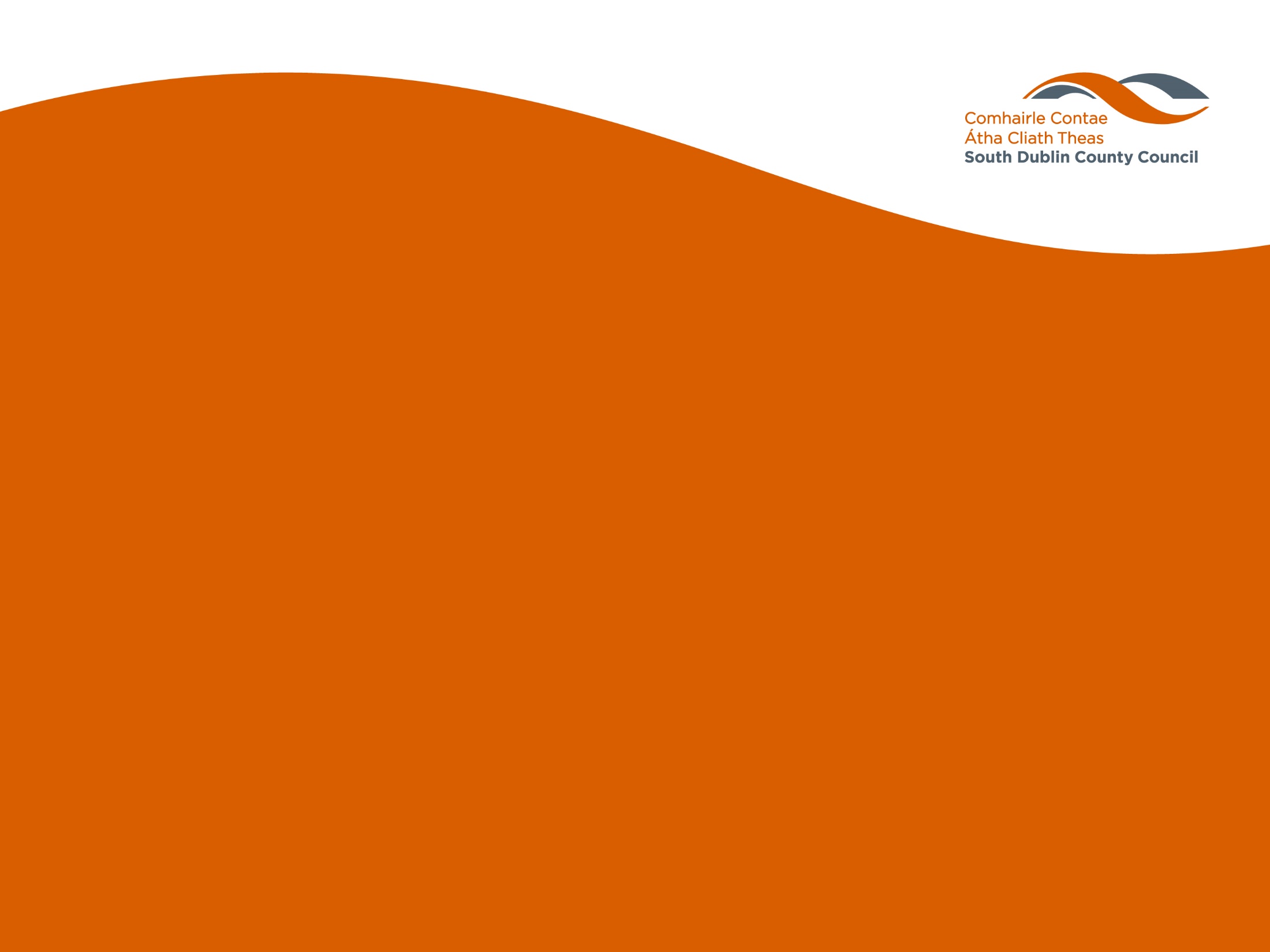 Go Raibh Maith Agat
Thank You

Scēim na Gaeilge 
Irish Language Scheme
06/02/2019